Joint ITU-T and ISO/IEC JTC 1 Leadership MeetingAccessibility
Alex Li
ISO/IEC JTC 1 SWG-Accessibility Convenor 
2011 San Diego
Strong record of collaboration
ITU-T SG 16 made significant contribution to ISO/IEC TR 29138, Information technology - Accessibility considerations for people with disabilities
ITU-T The Accessibility Checklist , ITU-T F.790 also referenced in TR part 2
New Liaison officer appointed for the ITU-T Focus Group on Audiovisual Media Accessibility (ITU-T FG AVA) to the JTC 1 SWG on Accessibility
2010 JTC 1 Plenary
WSC Recommendation on Accessibility (1-3)
Six High Priority Recommendations
Establish a Strategic Advisory Group “Accessibility“ between the WSC-organizations
A common accessibility policy between the WSC-organizations should be developed
Encourage national members of the WSC-organizations to actively promote the implementation of accessibility standards, to provide training to disabled persons and to build capacity to prepare them prior to attending meetings in international standardization.
2011 JTC 1 Plenary
WSC Recommendation on Accessibility (4-6)
Six High Priority Recommendations
WSC-organizations should strengthen their relationship with the United Nations Convention of the Rights of Persons with Disabilities (CRPD) and establish links and liaisons with disability organizations.
Revision of ISO/IEC Guide 71
If the content of documents proposed in New Work Item Proposals is related to accessibility, then this should be identified (e.g. through the introduction of a system of check boxes). Agendas of meetings of standards committees should include a standing item in which accessibility should be addressed
2011 JTC 1 Plenary
Activities related to the WSC Recommendations
Formation of Strategic Advisory Group to be reviewed in early 2012 after evaluation of progress in the other recommendations, according to Rob Steele, ISO Secretary-General.
Revision of Guide 71 initiated Sep 2011
Other recommendations are linked to Guide 71 update
2011 JTC 1 Plenary
Revision of ISO/IEC Guide 71
The ISO Technical Management Board (TMB) and the IEC Standardization Management Board (SMB) decided to establish a Joint Technical Advisory Group (JTAG) for the revision of ISO/IEC Guide 71 Guidelines for standards developers to address the needs of older persons and persons with disabilities.
Both JTC 1 and ITU-T are members of the JTAG
ISO/IEC TR 29138 is expected to be a significant reference material for the update
2011 JTC 1 Plenary
Report on Guide 71 Revision JTAG
Guide 71 will be freely available
First draft targeted in 1 year
Potentially:
change name
move clause 7 “Tables of factors to consider to ensure standards provide for accessible design” to ISO/TR 22411
add principles of accessibility
expand on integration of accessibility into standard development lifecycle
expand coverage on services, ICT, built environment and systems
2011 JTC 1 Plenary
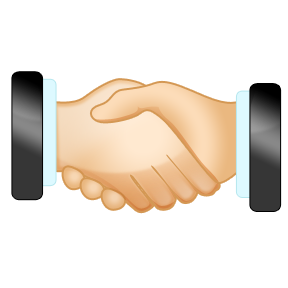 Continue cooperation between JTC 1 and ITU-T in accessibility
2010 JTC 1 Plenary